Фотоотчет об участии в акции «Из Мордовии с любовью»
Выполнила: 
воспитатель МАДОУ
 «Атяшевский детский сад №1» 
Долганова Е.В.
В рамках Всероссийской акции «Мы рядом» и региональной «Из  Мордовии с любовью», наряду с посылками от педагогов, дети нашей группы решили поддержать своими рисунками солдат, исполняющих воинский долг в рамках спецоперации.
		Дошкольники не только нарисовали рисунки, но и своими руками подписали  на них добрые пожелания солдатам. В своих работах ребята выразили благодарность и  надежду на победу.
		Верим, что приветы  с Родины согреют сердца солдат, придадут им сил, поднимут боевой настрой!
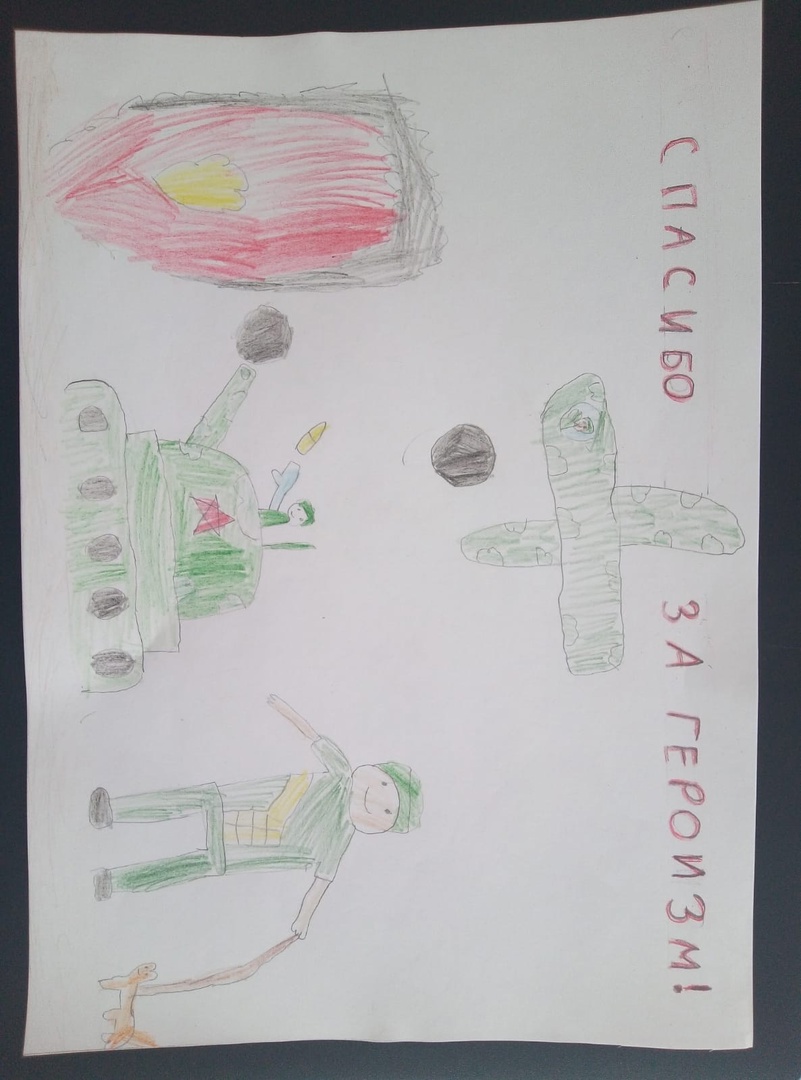 .
Работа Зозиной Юли
Работа Толкачевой Киры
Работа         Корнеевой Софии
Работа Суродькина Даниила
Работа                 Тябляшкиной Арины
Работа Бояркиной Ани
Работа                  Власова Кости
Работа            Трошкиной Вари
Работа Целовальникова Димы
Работа           Борискиной Ульяны
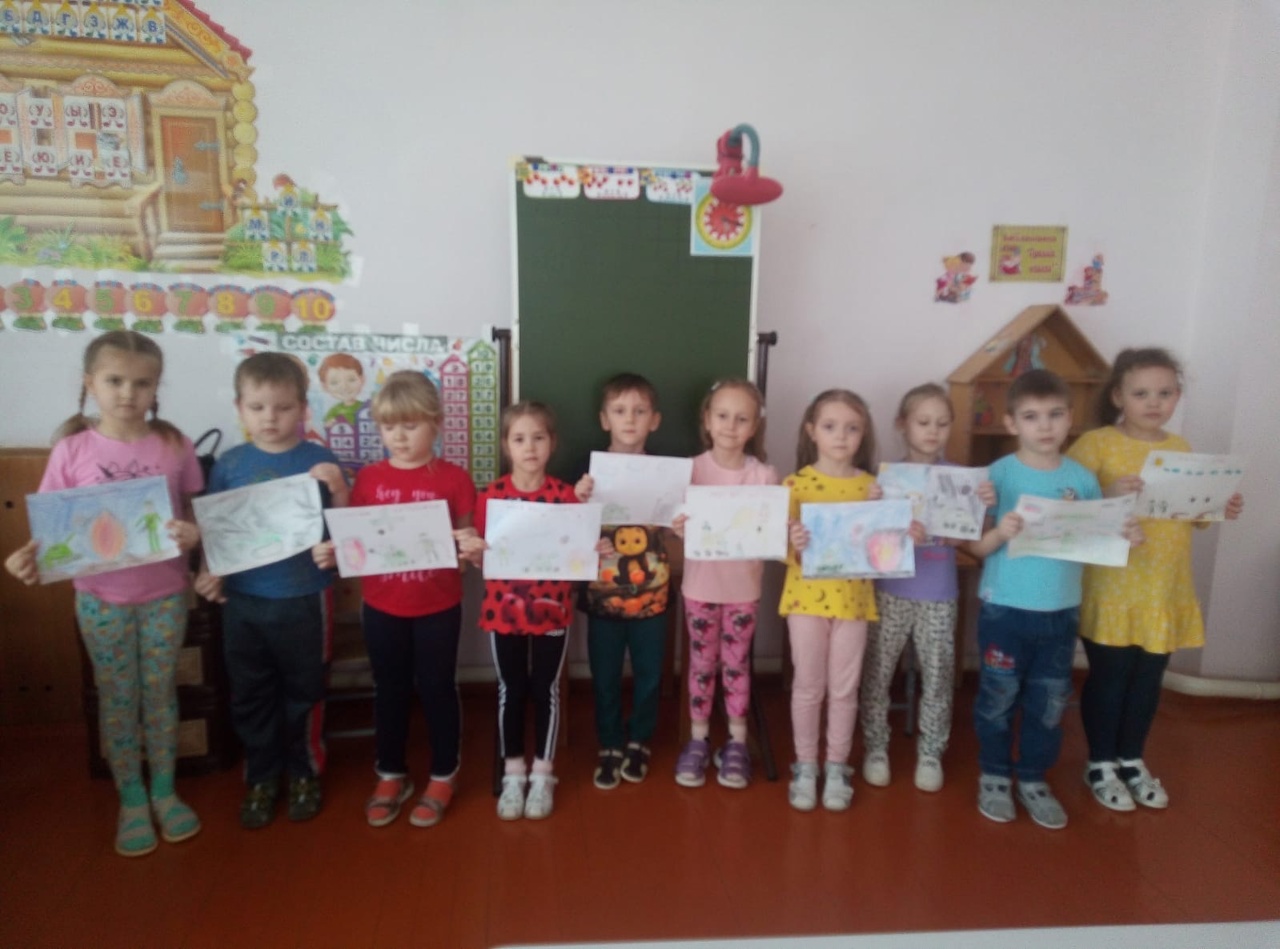 Спасибо за внимание !!!